Rooted. Assured. Equipped.
How Firm a Foundation
Has the Bible Been Changed?
“No television preacher has ever read the Bible. Neither has any evangelical politician. Neither has the pope. Neither have I. And neither have you. At best, we've all read a bad translation — a translation of translations of translations of hand-copied copies of copies of copies of copies, and on and on, hundreds of times.”
“The Bible: So Misunderstood It’s a Sin” 
Kurt Eichenwald
Newsweek Magazine, December 2014
Centuries-long game of telephone
A ‘Bible’ which has been changed and corrupted.
Objection: The Bible Has Been Changed
We no longer have the originals (autographs).
We have copies of copies (manuscripts)
36,000* manuscripts and fragments of OT
20,000* manuscripts and fragments of NT
Average work of antiquity has 15 manuscripts
Objection: The Bible Has Been Changed
We no longer have the originals (autographs).
The manuscripts are centuries after the original.
Most NT MSS from 1000+ yrs after first writing  
1000 NT MSS (in Greek) before 1000 AD
As many as 60 MSS in first 200 years
Earliest NT MS dates as early as 125 AD
P52 Fragment of John 18 (125 – 175 AD)
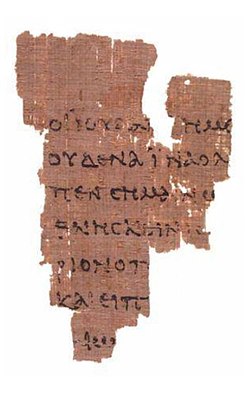 Contains text on both sides – part of a codex (book)
Objection: The Bible Has Been Changed
We no longer have the originals (autographs).
The manuscripts are centuries after the original.
Most NT MSS from 1000+ yrs after first writing  
1000 NT MSS (in Greek) before 1000 AD
As many as 60 MSS in first 200 years
Earliest NT MS dates as early as 125 AD
Our OT based on MSS from around 1000 AD
Dead Sea Scrolls contain MSS of every OT book (except Esther); as early as 1st cent. BC
Objection: The Bible Has Been Changed
We no longer have the originals (autographs).
The manuscripts are centuries after the original.
The manuscripts have tons of variants.
Variant = any difference between manuscripts
1.5 million* variants in NT manuscripts
99% of variants don’t affect meaning at all
‘Meaningful’ variants don’t change doctrine
Examples of ‘Meaningful’ Variants in the NT
Mark 9:29 (ESV)
And he said to them, “This kind cannot be driven out by anything but prayer.”[e]
[e] Some manuscripts add and fasting
1 John 1:4 (ESV)
And we are writing these things so that our[a] joy may be complete.
[a] Some manuscripts your
Most Substantial Variants in the NT
John 7:53 – 8:11
The earliest manuscripts do not include 7:53–8:11. [a]
[a] Some manuscripts do not include 7:53–8:11; others add the passage here or after 7:36 or after 21:25 or after Luke 21:38, with variations in the text
Mark 16:9-20
Some of the earliest manuscripts do not include 16:9–20.[a]
[a] Some manuscripts end the book with 16:8; others include verses 9–20 immediately after verse 8. At least one manuscript inserts additional material after verse 14
Objection: The Bible Has Been Changed
We no longer have the originals (autographs).
The manuscripts are centuries after the original.
The manuscripts have tons of variants.
The evidence—in quantity and quality—is  resounding that the original text of the OT and NT has been faithfully transmitted.
The Bible is inspired by God; in it He reveals Himself to us.
The Bible was written, collected, and transmitted by men.
But as for you, continue in what you have learned and have firmly believed, knowing from whom you learned it and how from childhood you have been acquainted with the sacred writings, which are able to make you wise for salvation through faith in Christ Jesus. All Scripture is breathed out by God and profitable for teaching, for reproof, for correction, and for training in righteousness, that the man of God may be complete, equipped for every good work. (2 Timothy 3:14-17)
Rooted. Assured. Equipped.
How Firm a Foundation